Multiple Origins of Normal Radio Pulsars ?Some Implications from Statistical Results
Speaker: 崔翔翰  cuixianghan@nao.cas.cn
Cooperators: 张承民、李菂、张见微
2023.07
Cui et al., 2021, MNRAS, https://doi.org/10.1093/mnras/stab2498
Zhang et al., 2022, PASP, https://doi.org/10.1088/1538-3873/ac9ad8
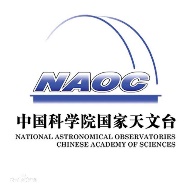 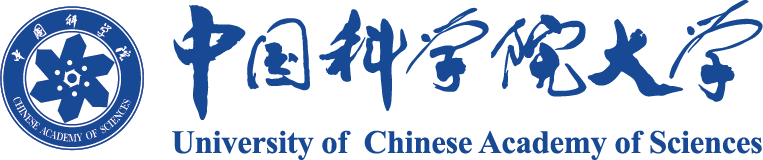 Outline
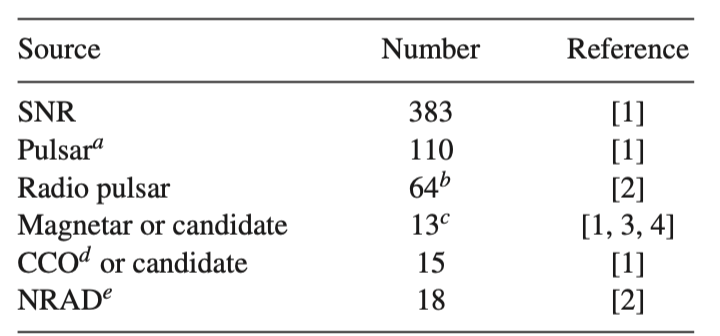 Background
Analysis 
Implications
Conclusions
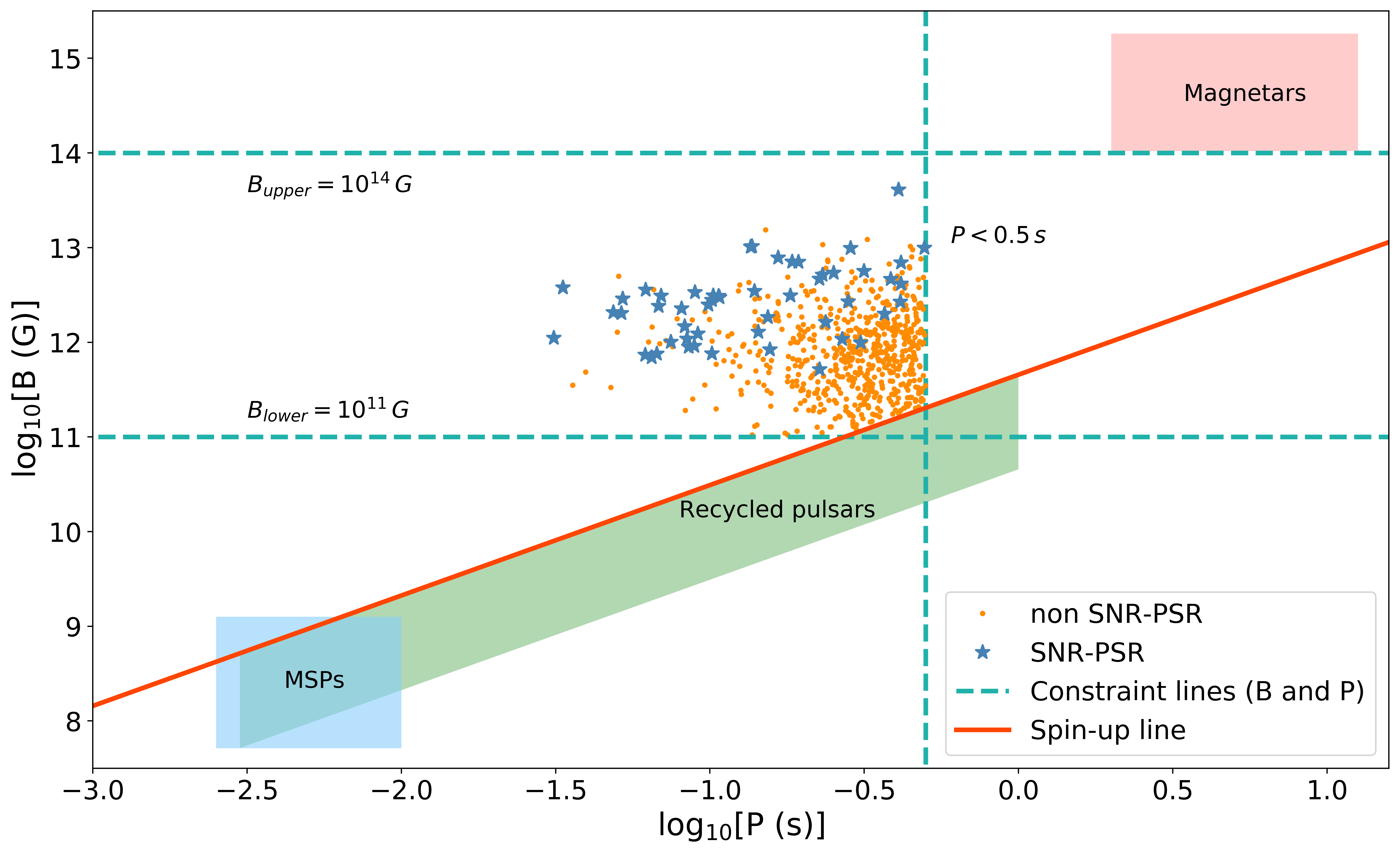 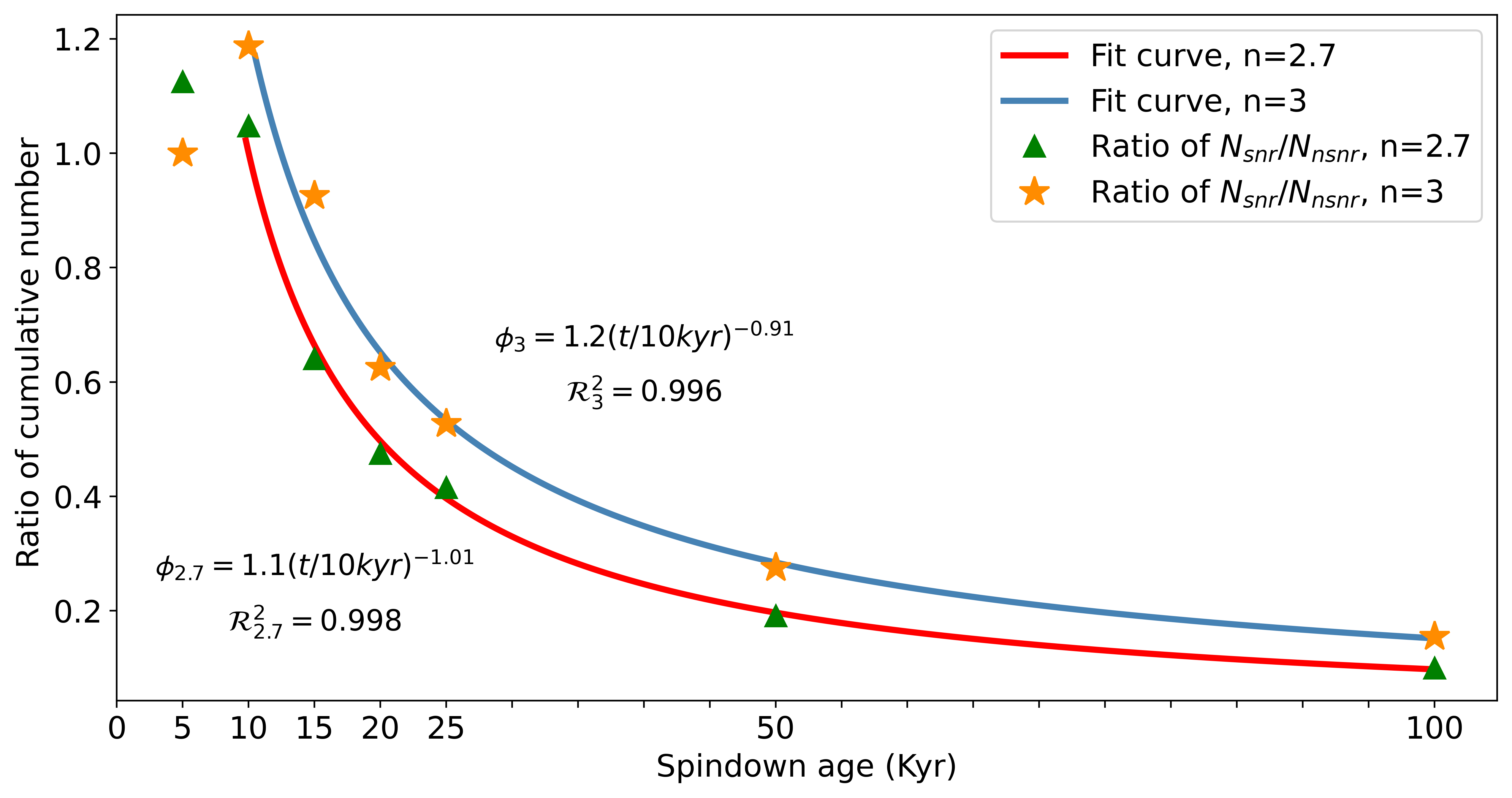 2
1. Background
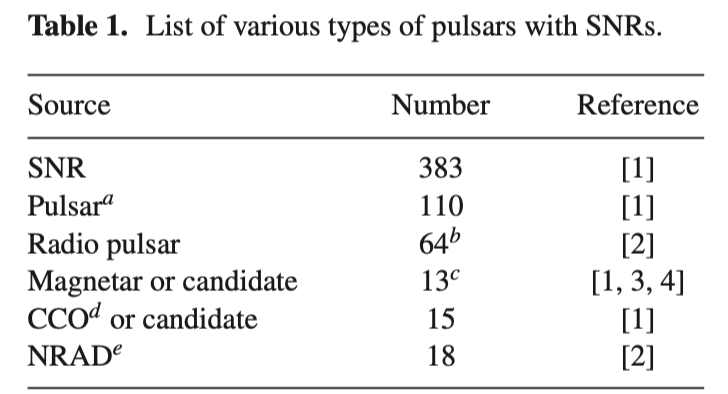 3
Credit: [1] Gaensler & Johnston 1995
1. Background
Credit: [1]Stollman 1987; [2]Radhakrishnan & Srinivasan 1980; [3]Lorimer et al. 1993; [4] Frail, Goss, & Whiteoak 1994;
[5] Gaensler & Slane 2006; [6]Taylor & Manchester 1977
4
2. Analysis – data selection
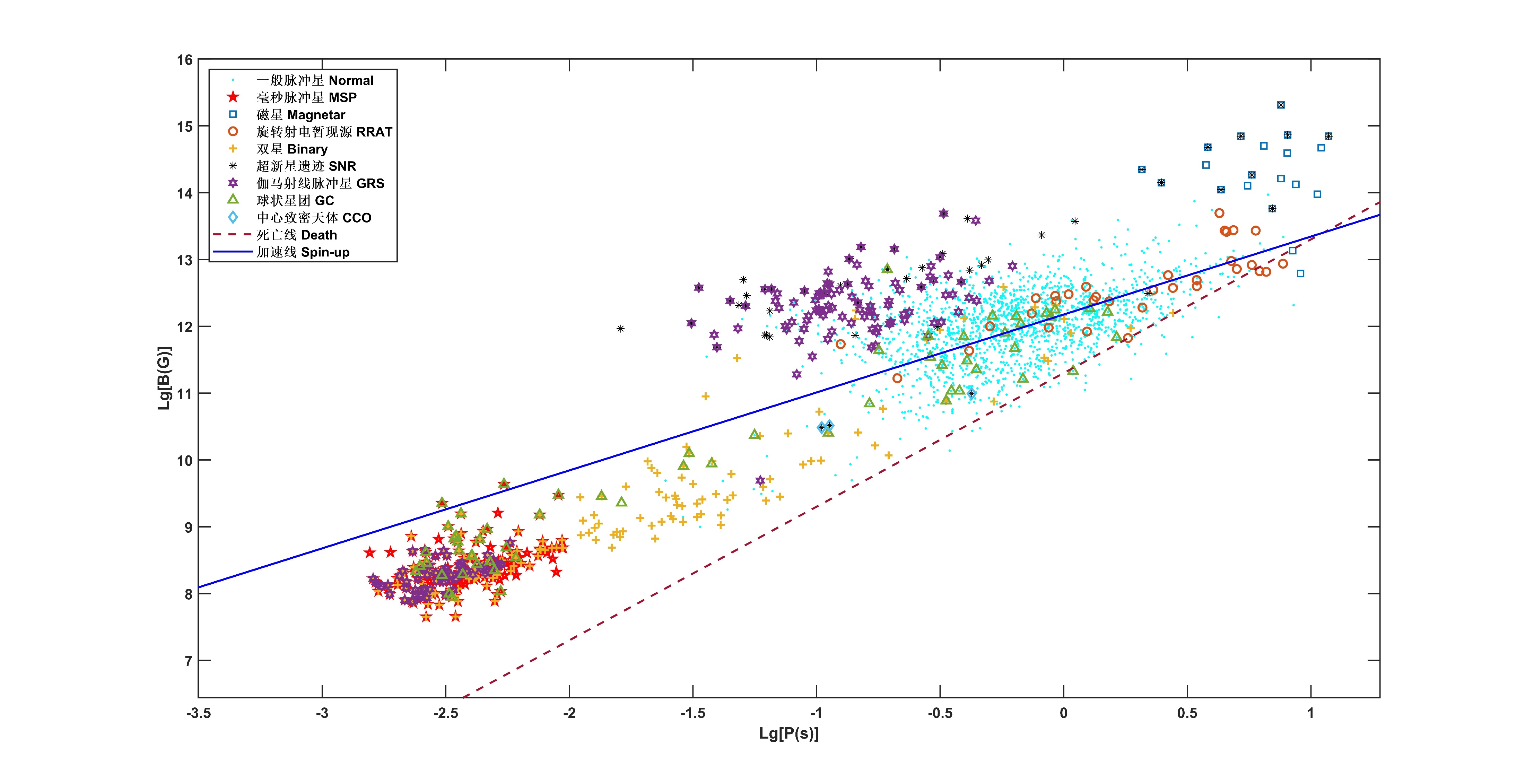 Above spin-up line
Exclude special pulsars
5
2. Analysis – data selection
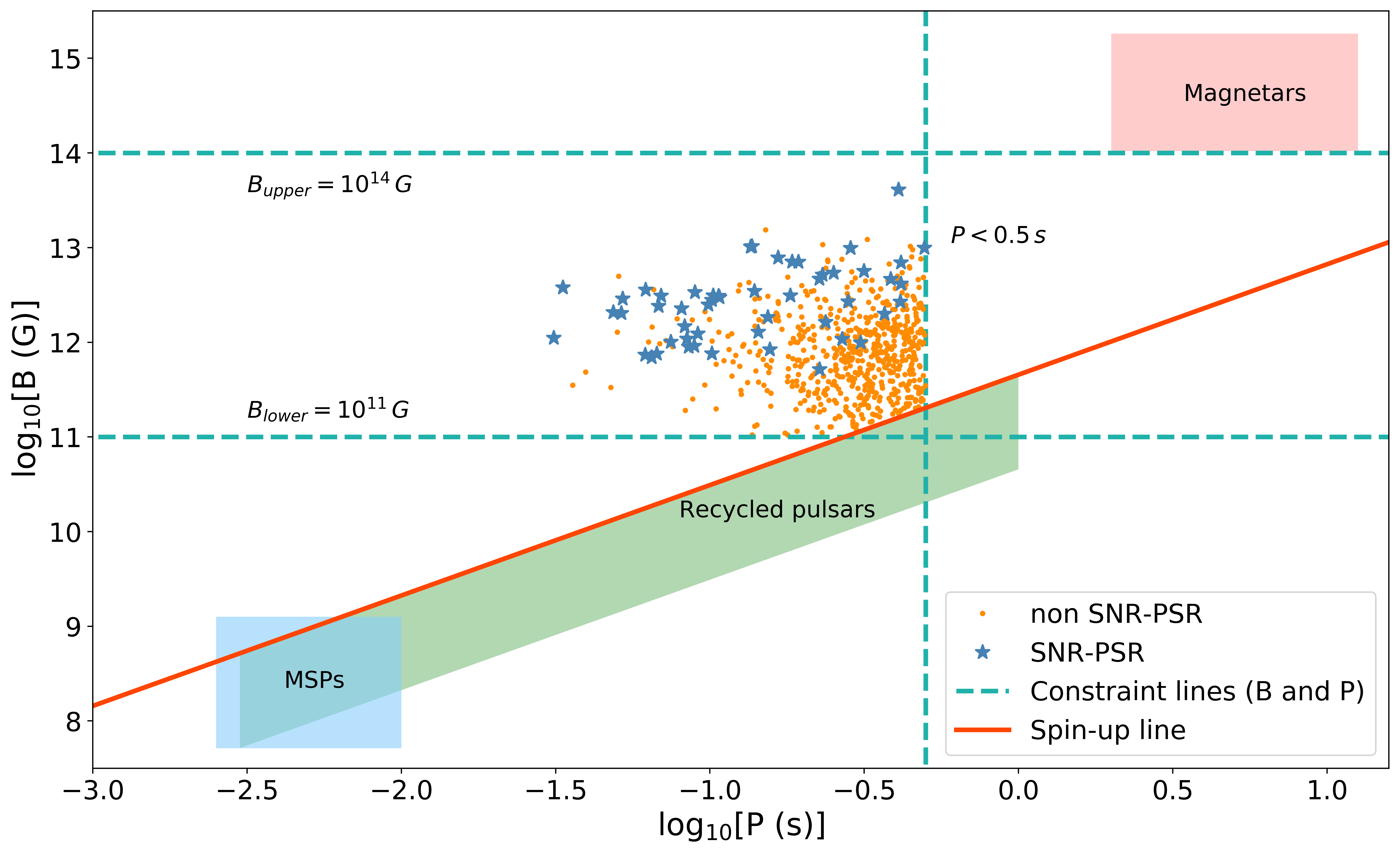 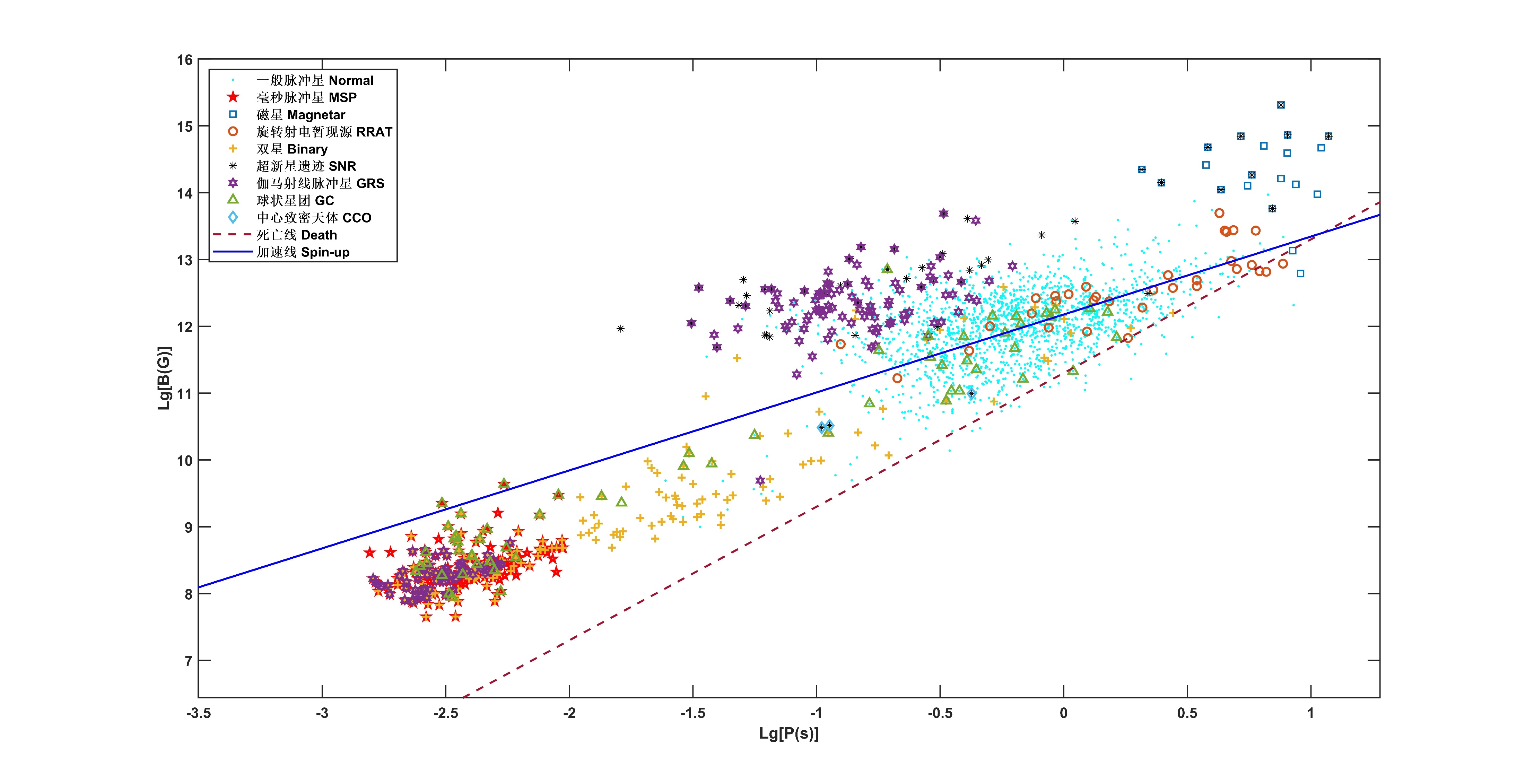 Pulsars with SNR (SNR-PSRs): 52
Pulsars without SNR (non SNR-PSRs): 630
Credit: https://www.atnf.csiro.au/research/pulsar/psrcat/
http://snrcat.physics.umanitoba.ca/SNRtable.php
Cui et al., 2021, MNRAS
6
2. Analysis – CDF and statistical tests
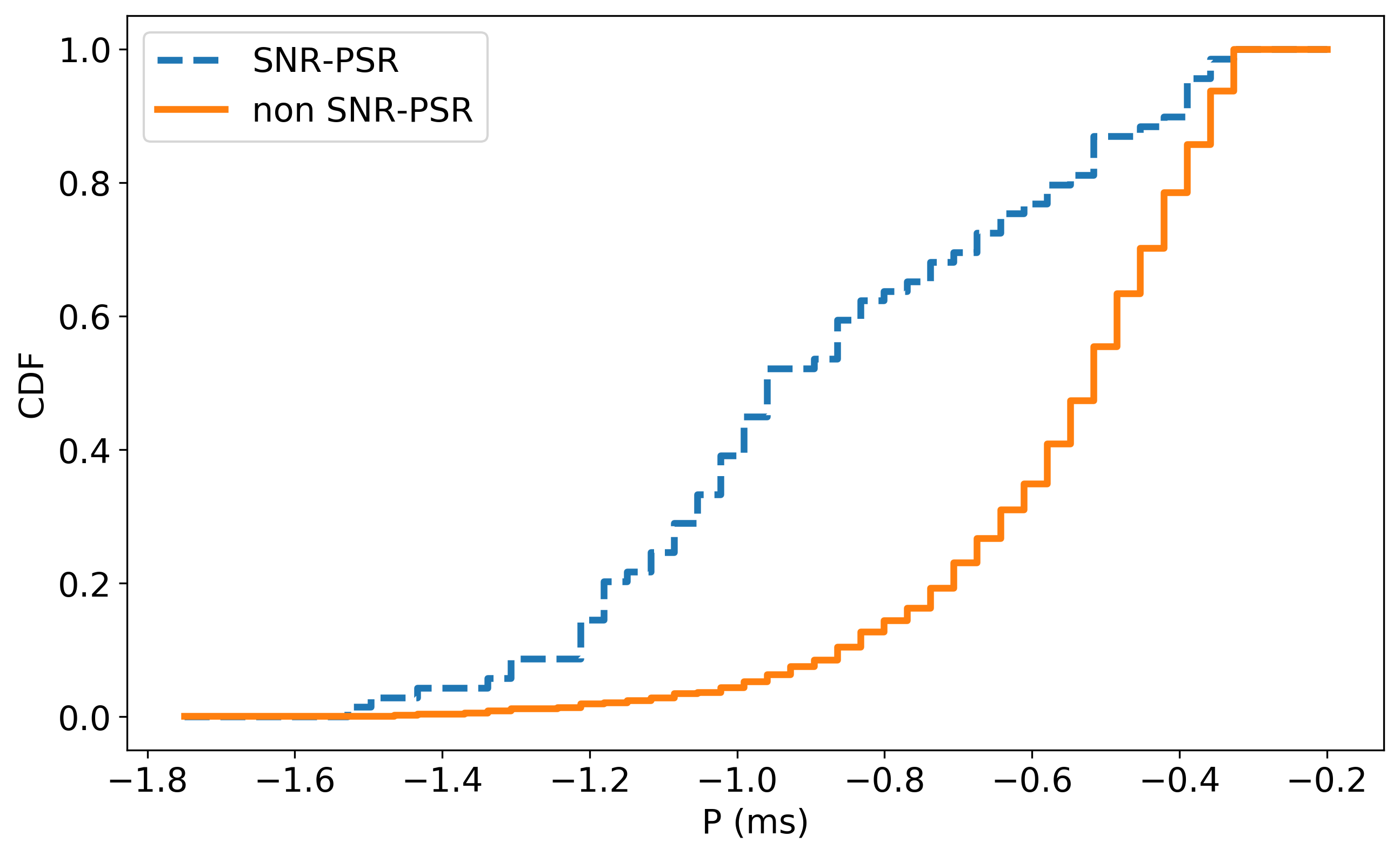 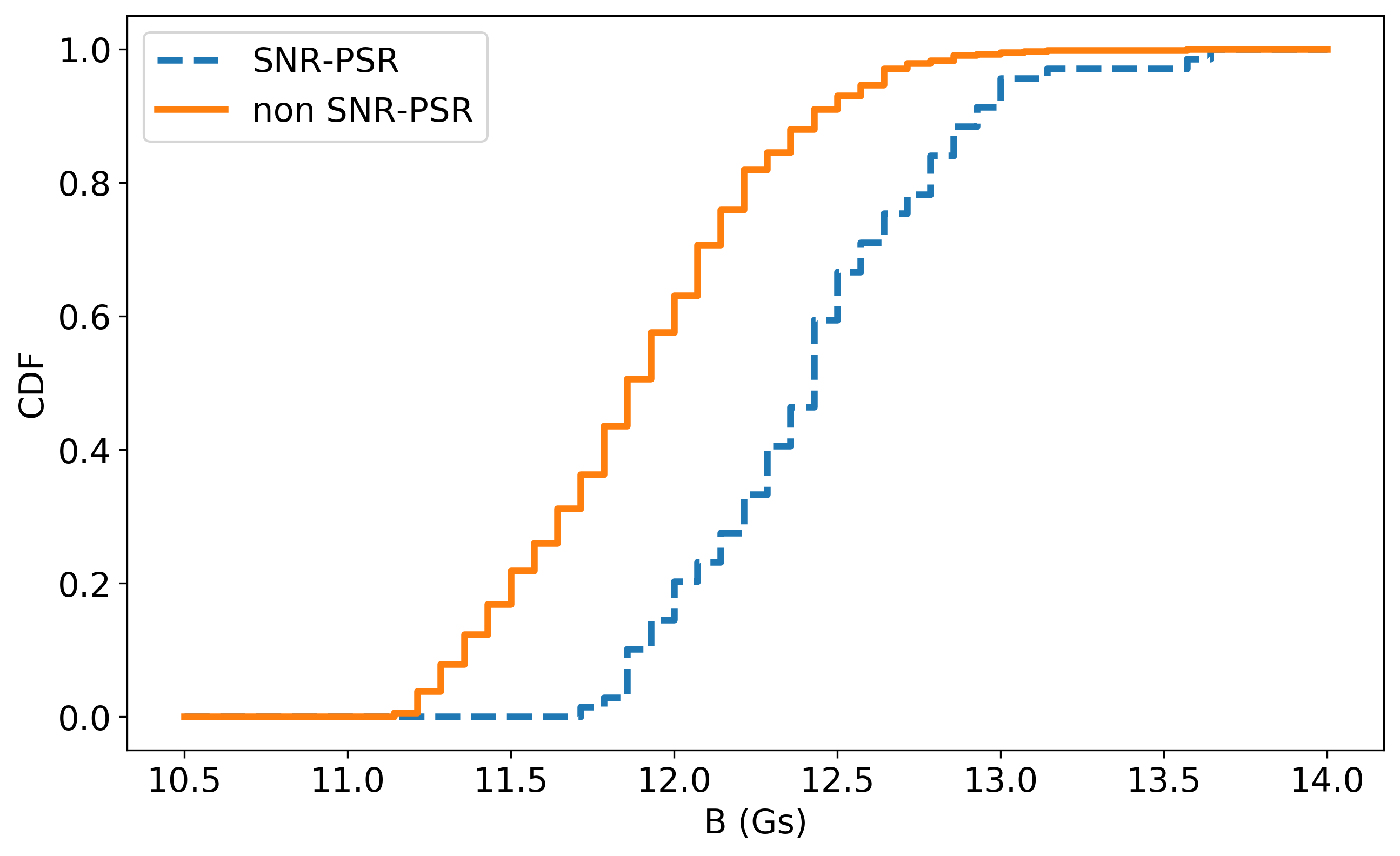 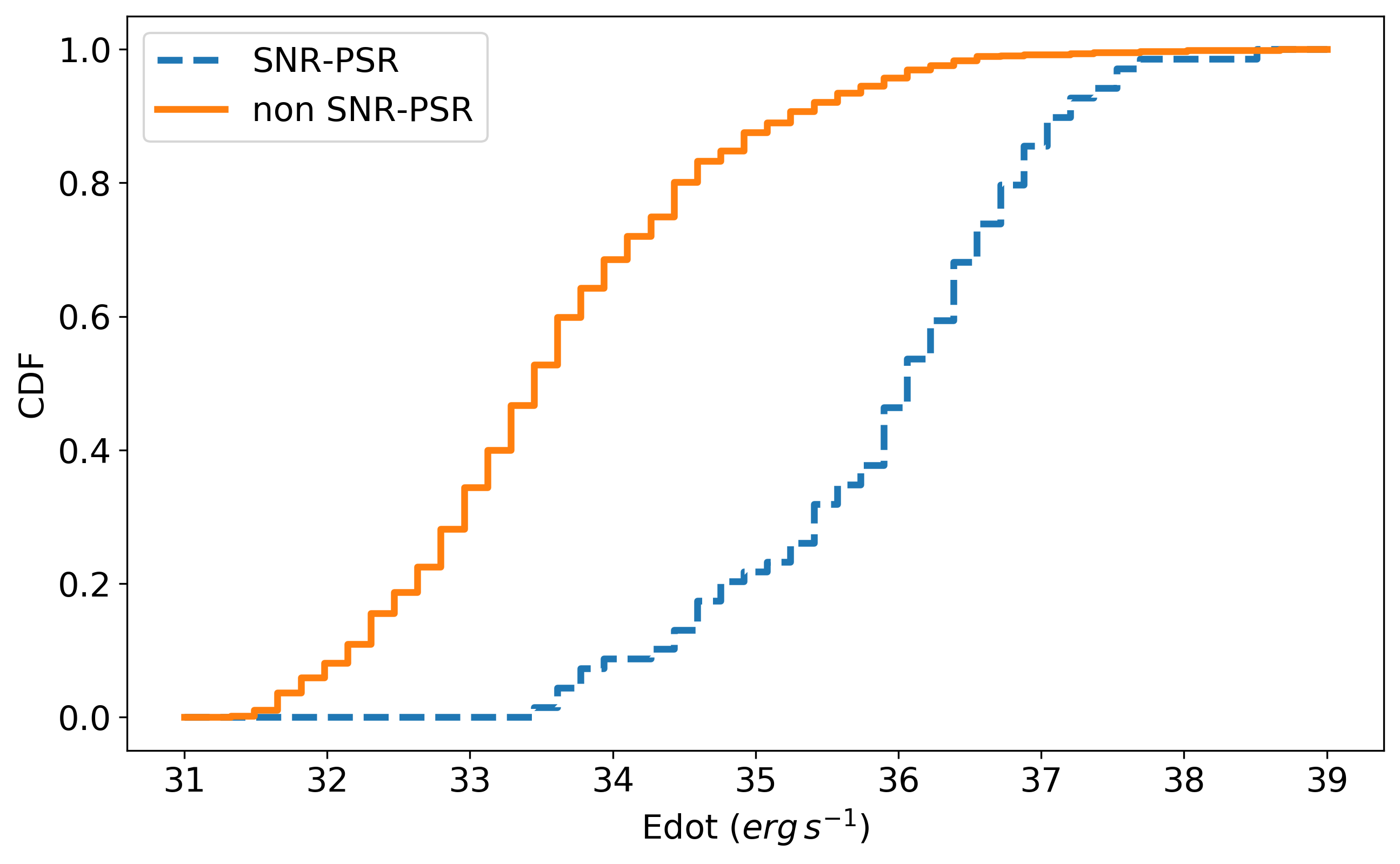 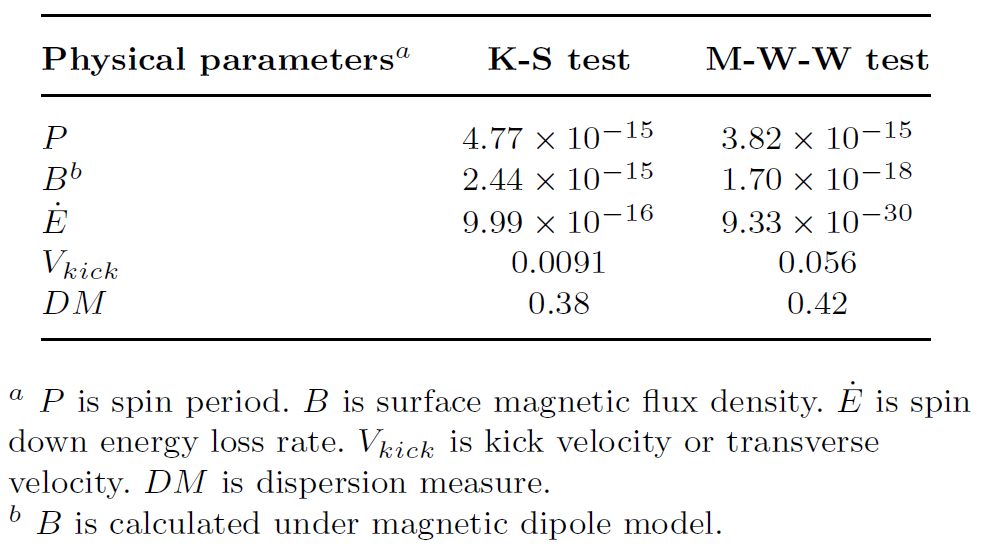 7
2. Analysis – two distributions?
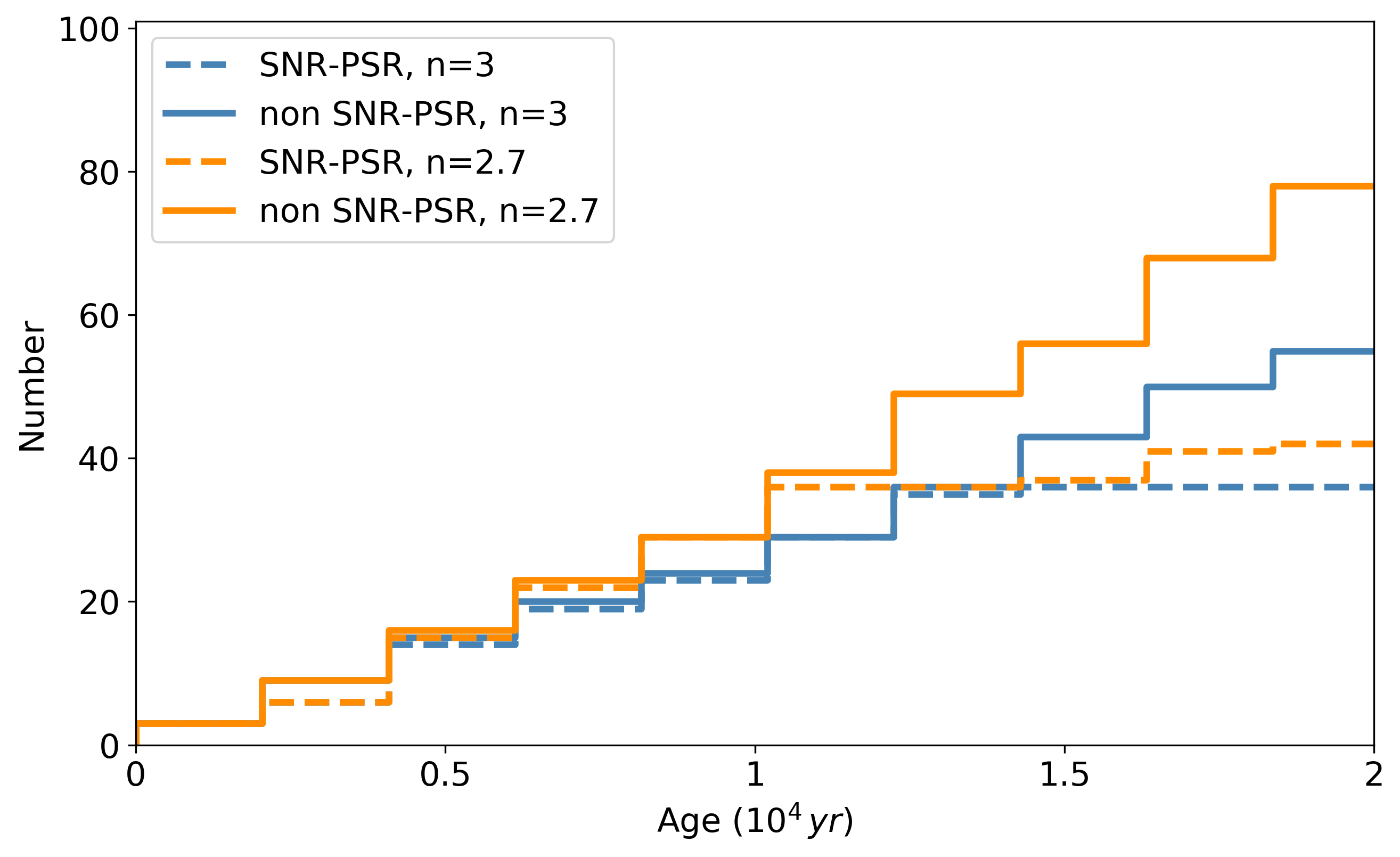 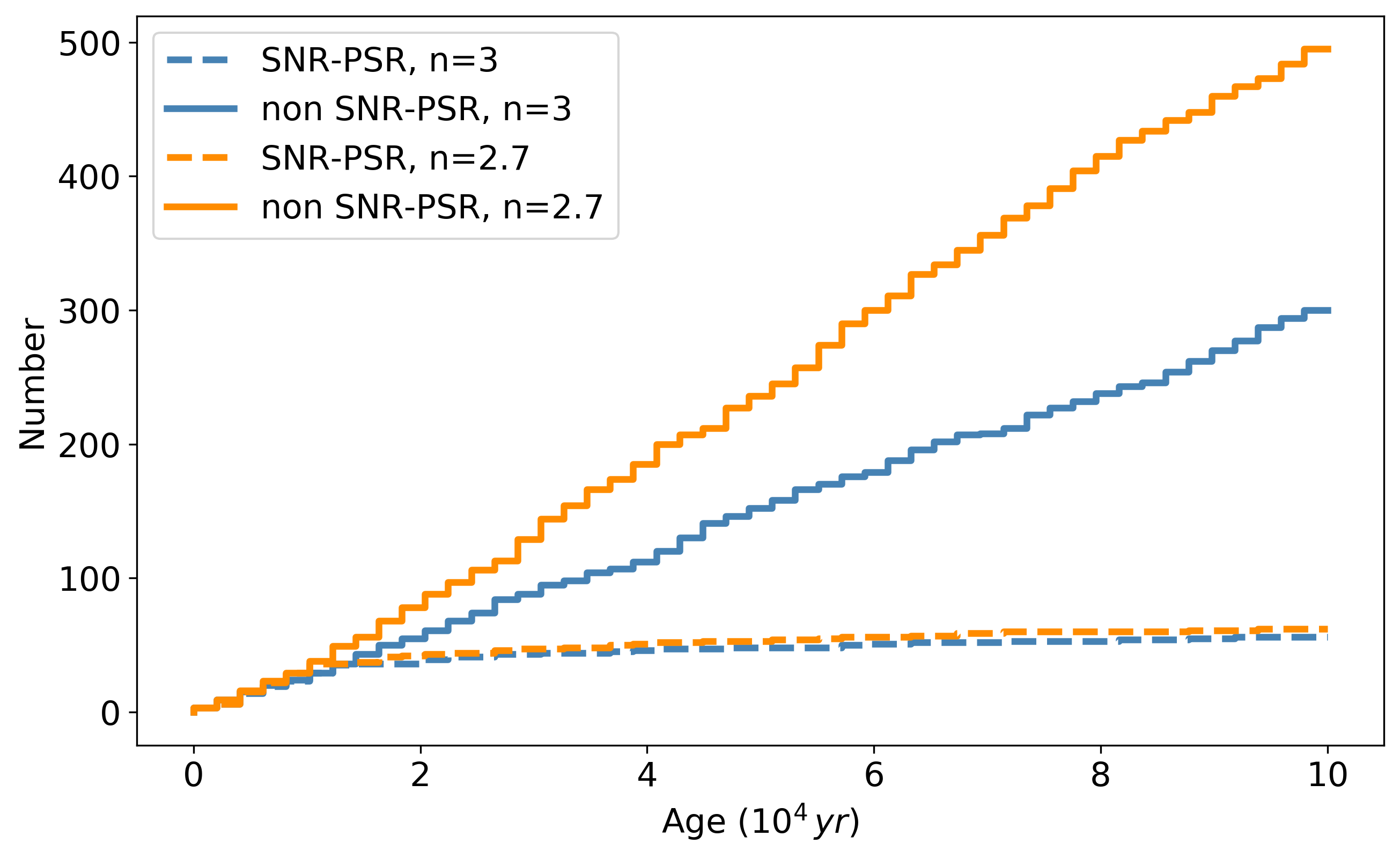 n=3
n=2.7
8
3. Implications – two production ways
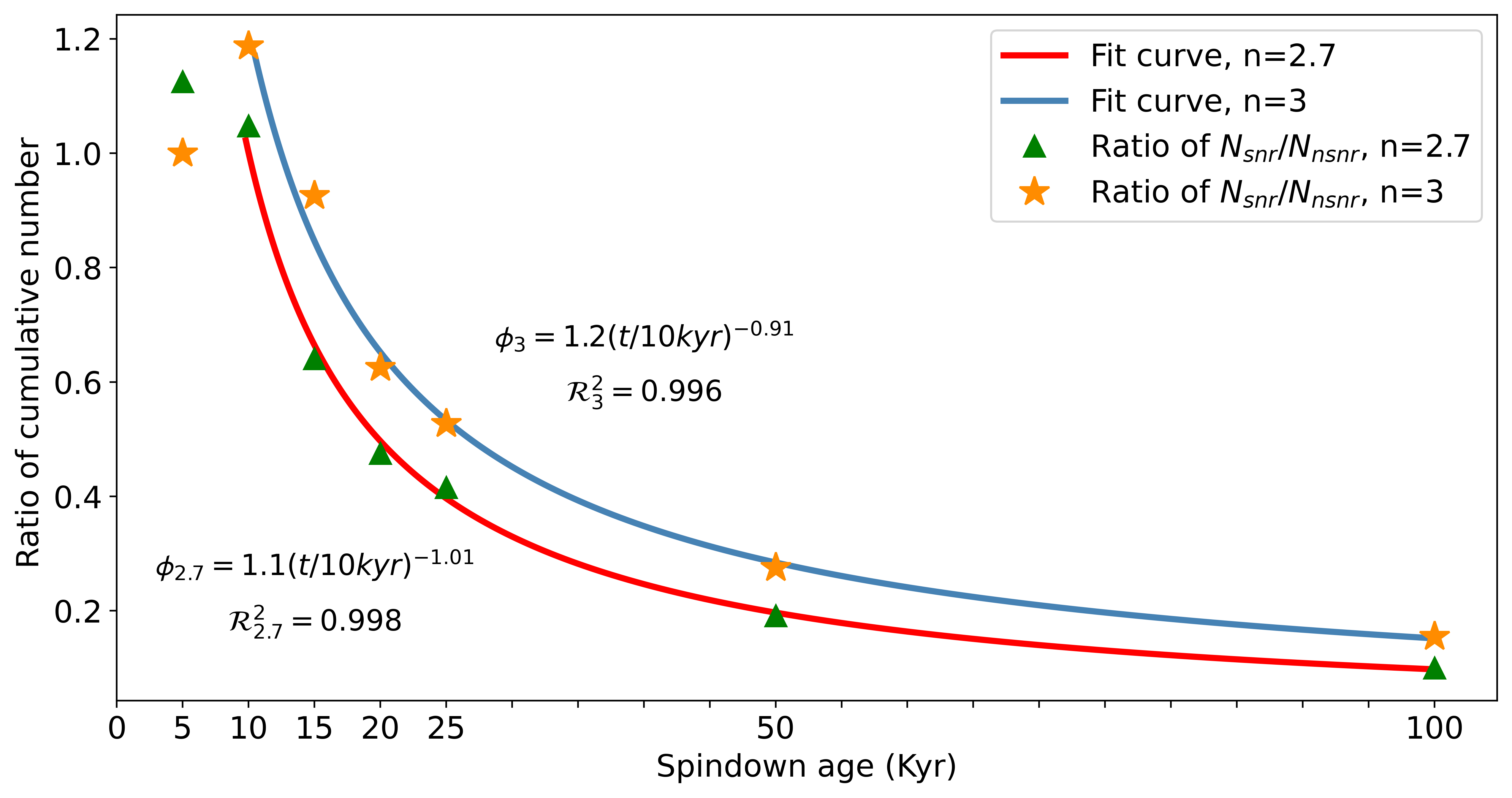 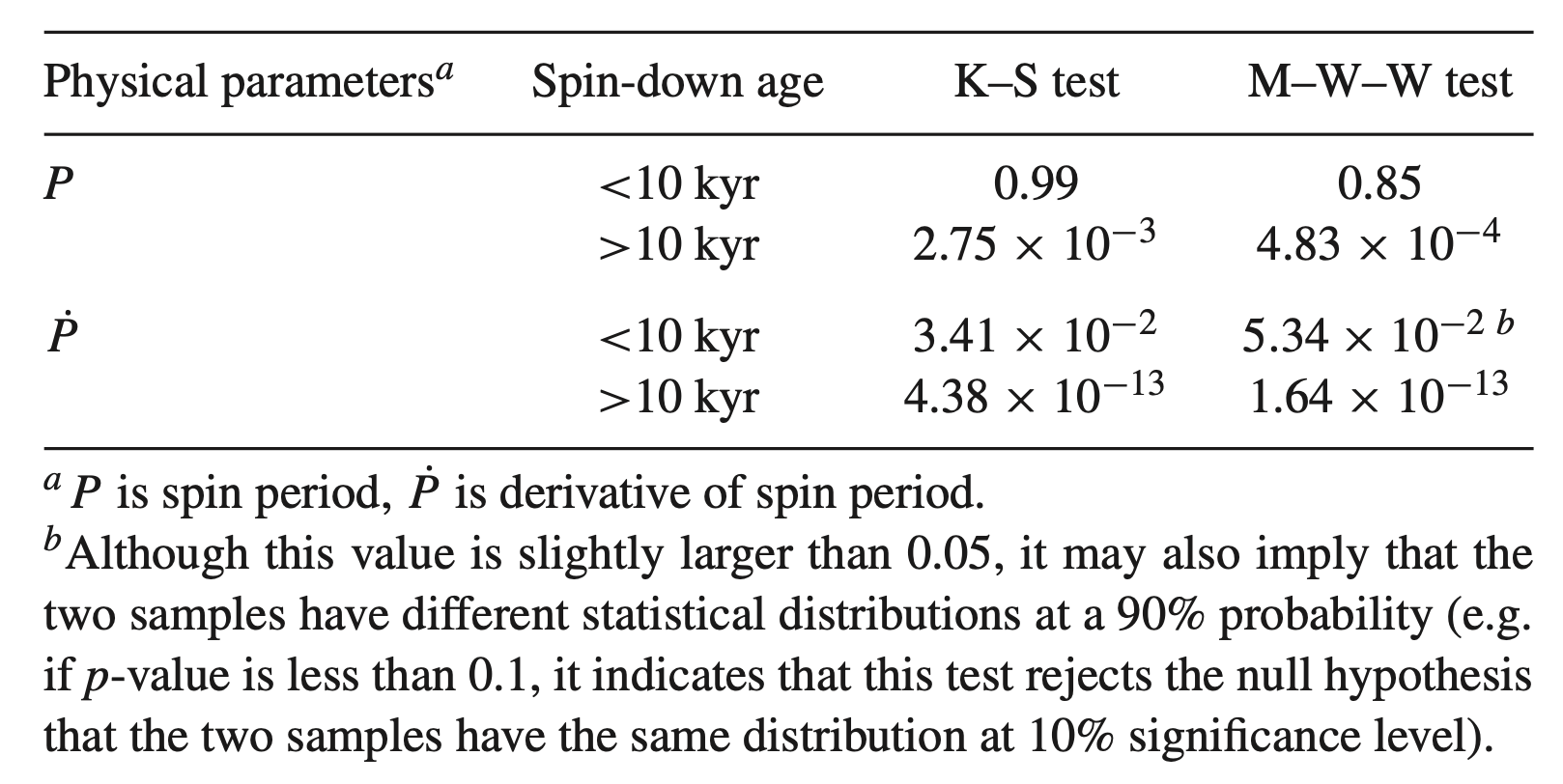 9
3. Implications – high/low-energy supernovae
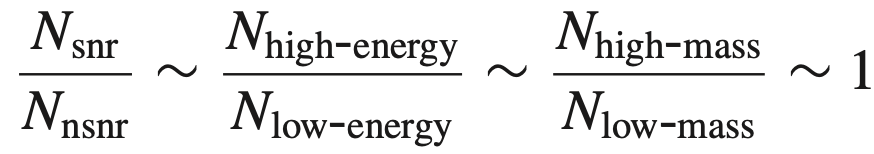 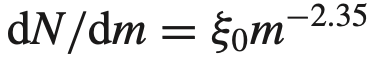 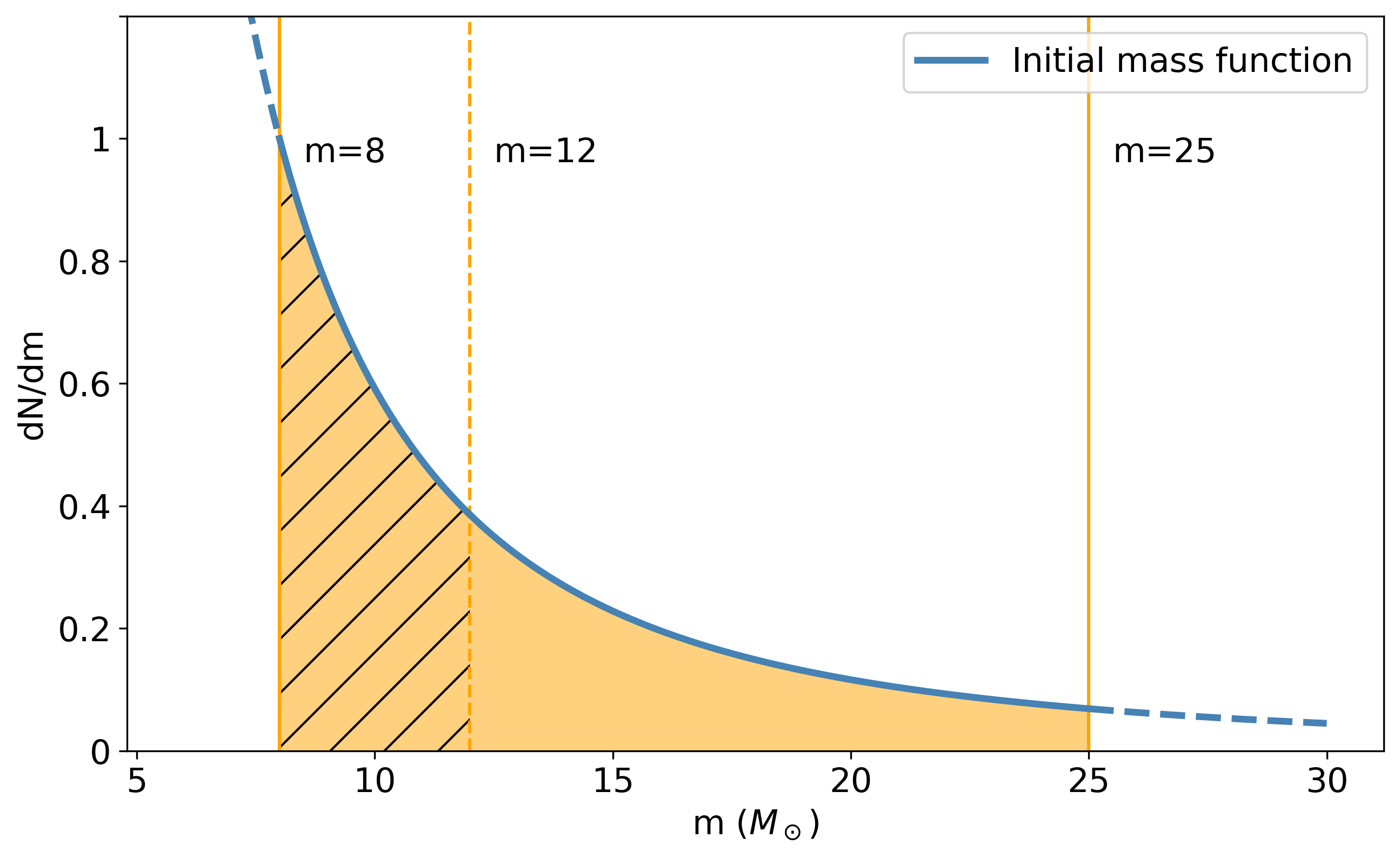 Electron capture [1,2] ?
Iron core collapse [3]
10
Credit: [1] Miyaji et al. 1980; [2] Nomoto 1984; [3] Heger et al. 2003
3. Implications – for middle age and old samples?
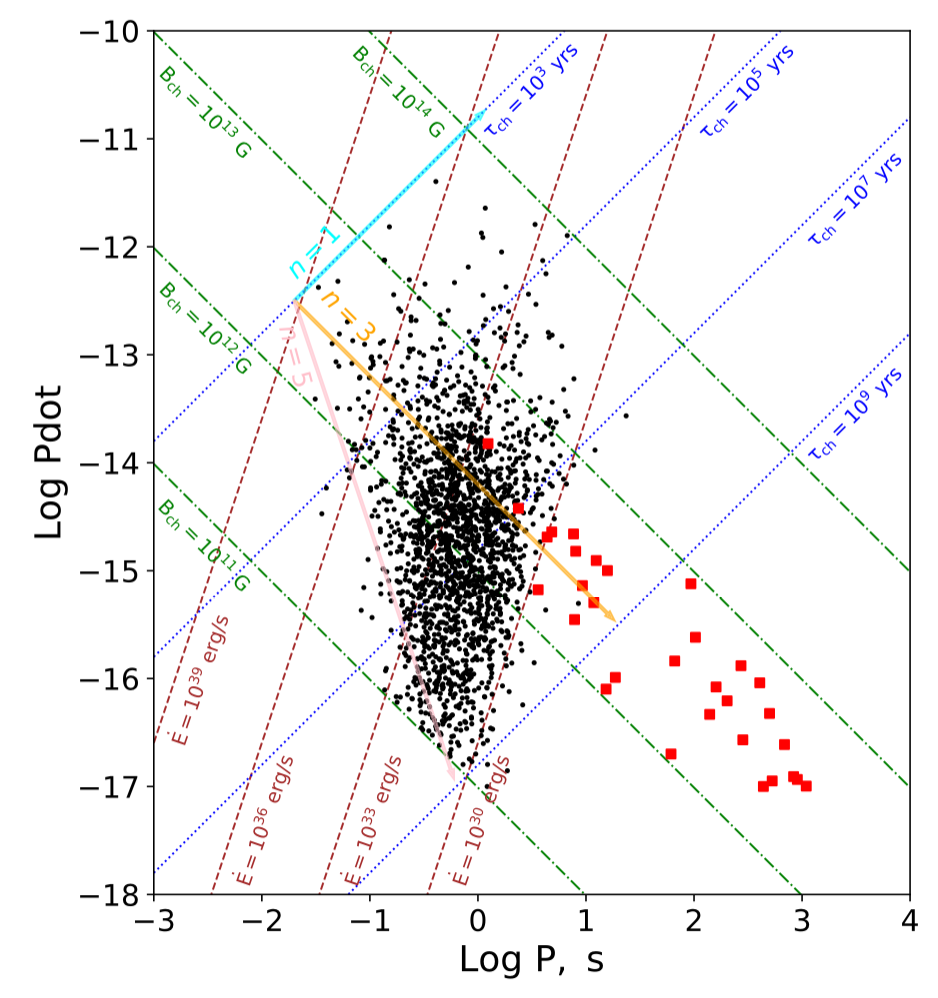 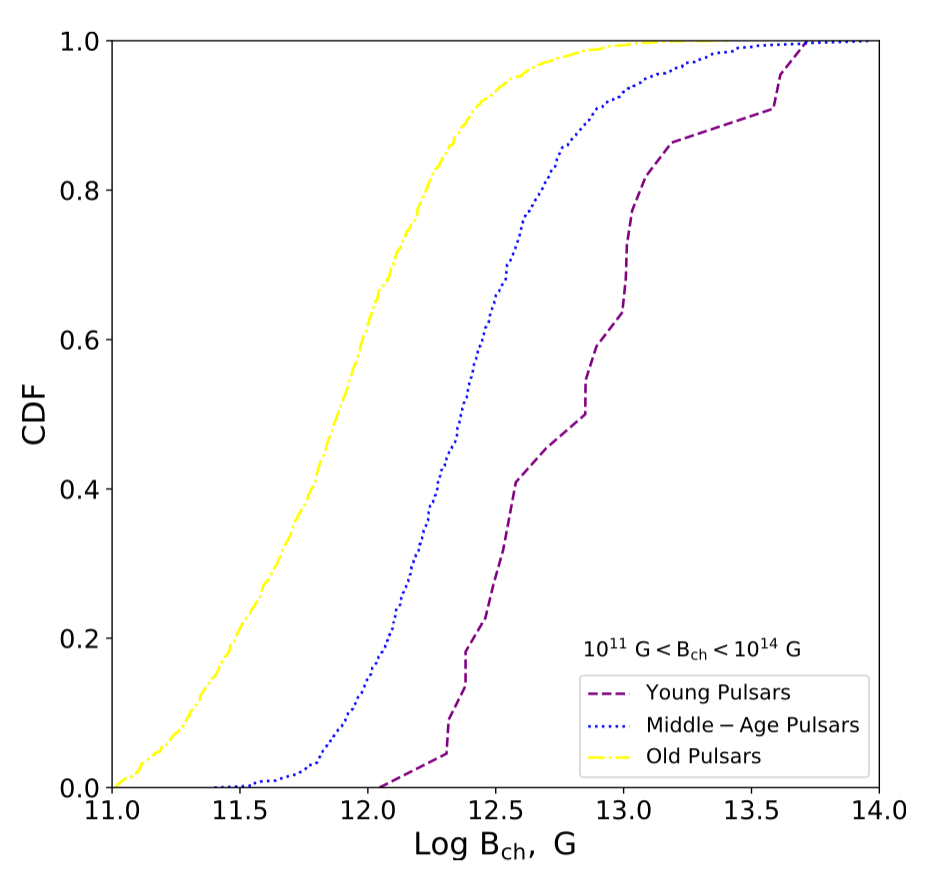 Zhang et al., 2022, PASP
11
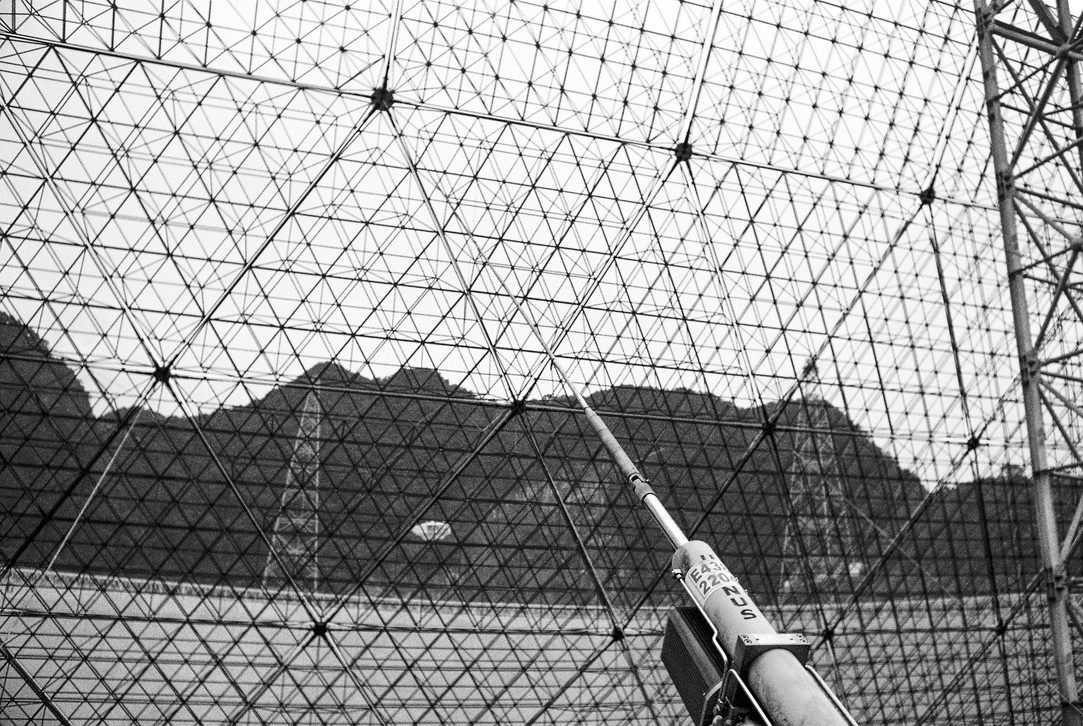 4. Conclusions
Focus on young normal radio pulsars
P, Pdot, B, Edot have different distributions for SNR-PSR and non SNR-PSR
10 kyr may be the dividing point between the lifetime of the two types of SNR
12 𝑴⊙ perhaps the separation mass of the two types of pulsar progenitors
All normal radio pulsars
Different evolution trends support multiple origins
Thank you for your Listening
12
Supplement
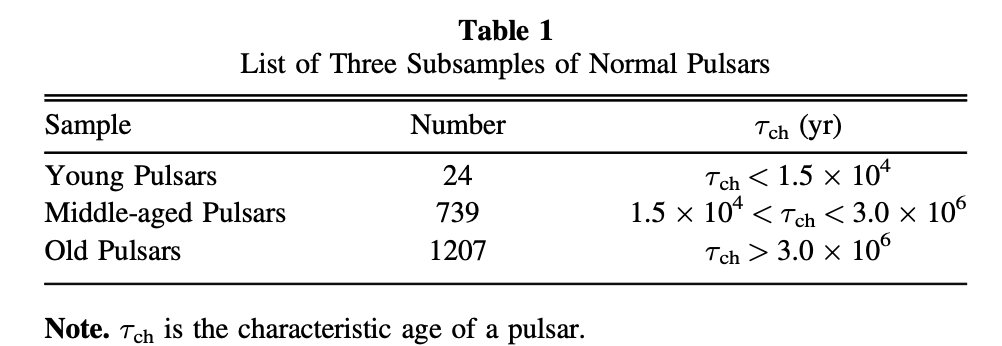 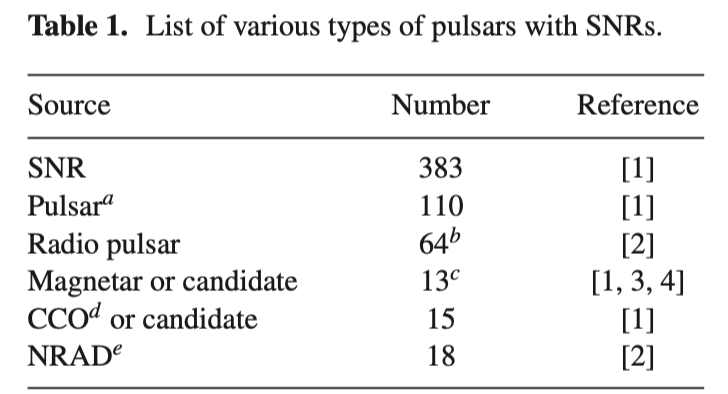 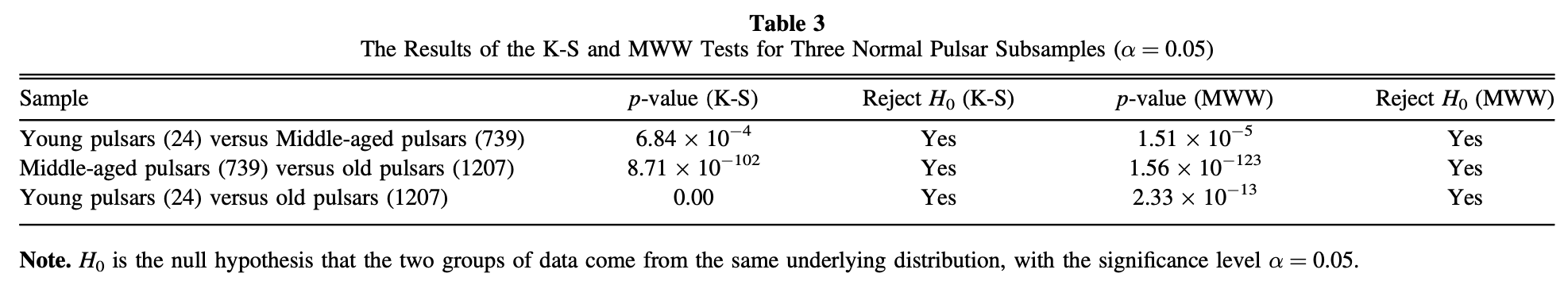 13
Supplement
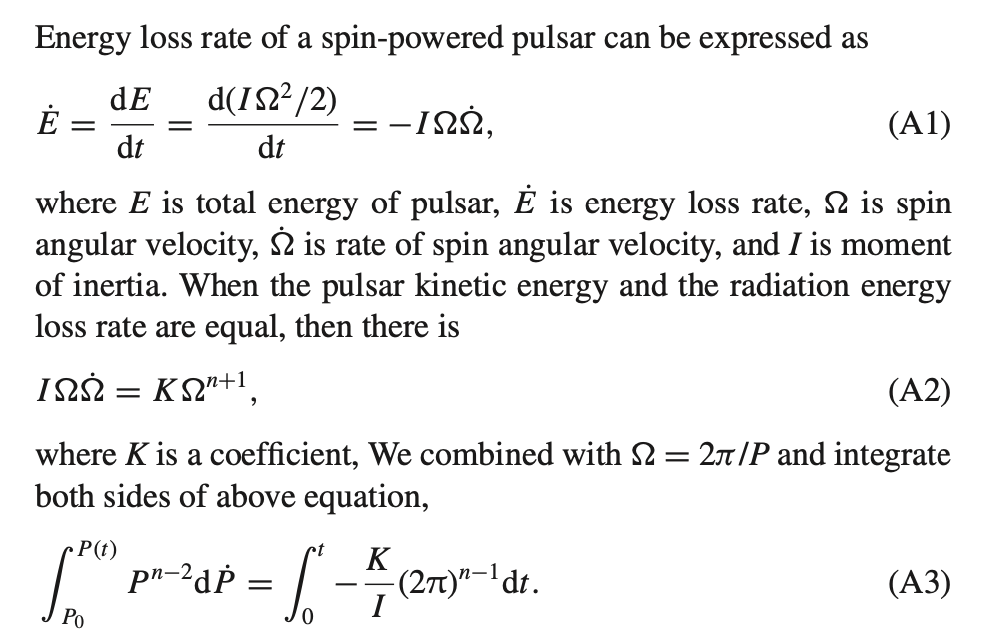 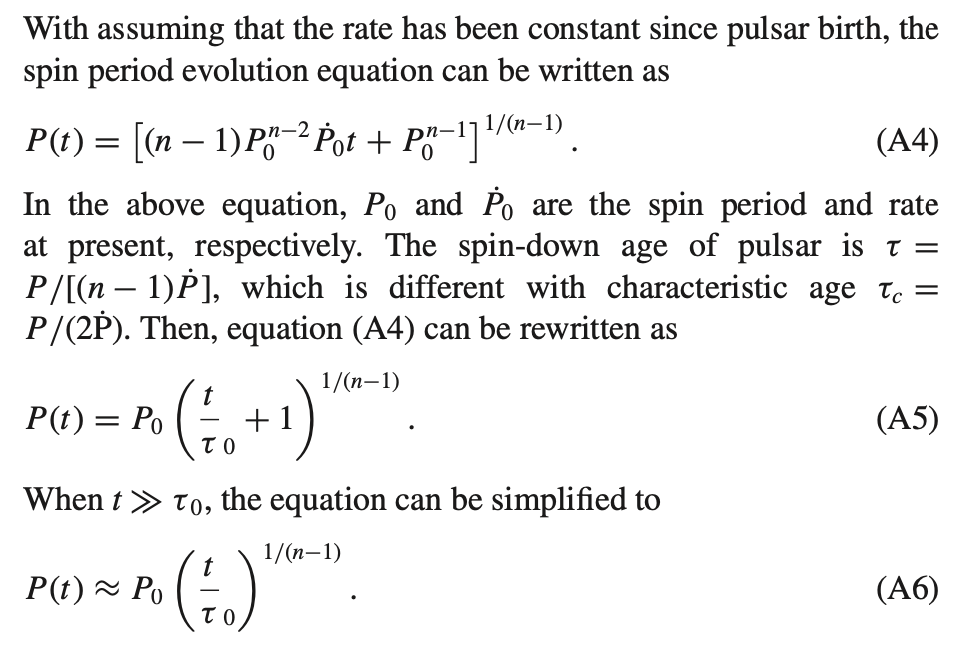 14
Supplement
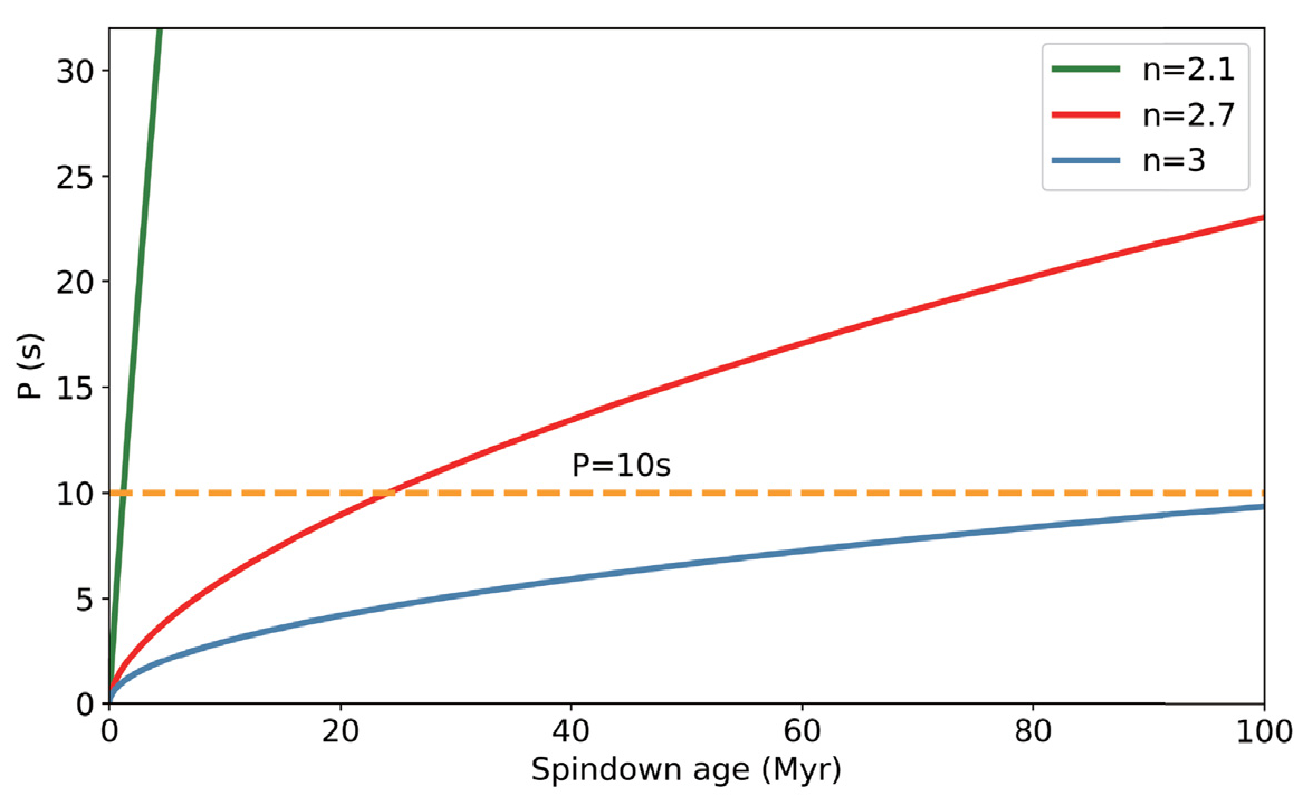 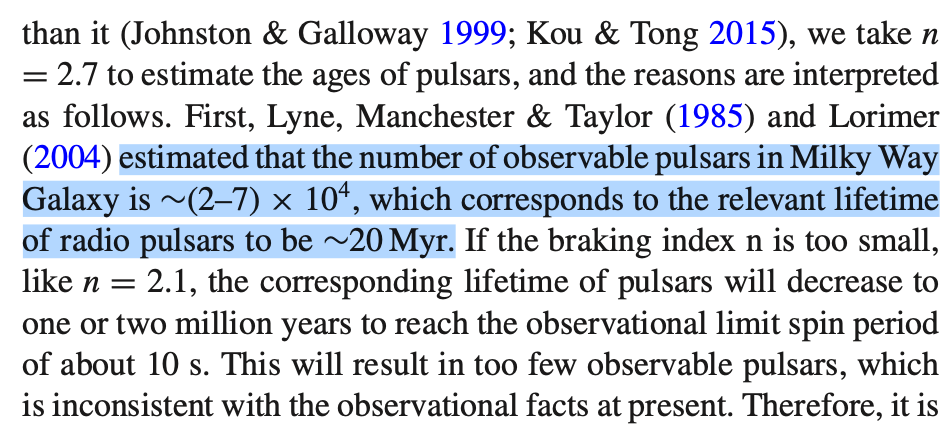 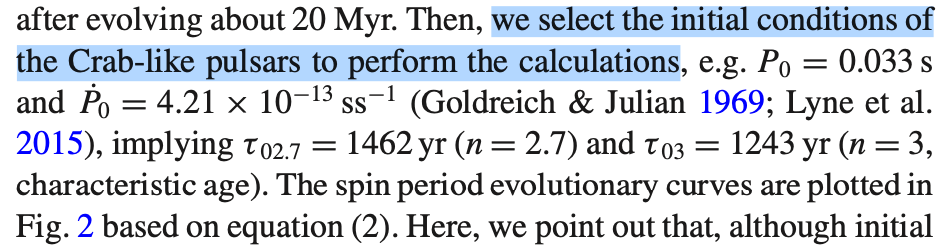 15